Bewerbungen
3HLW
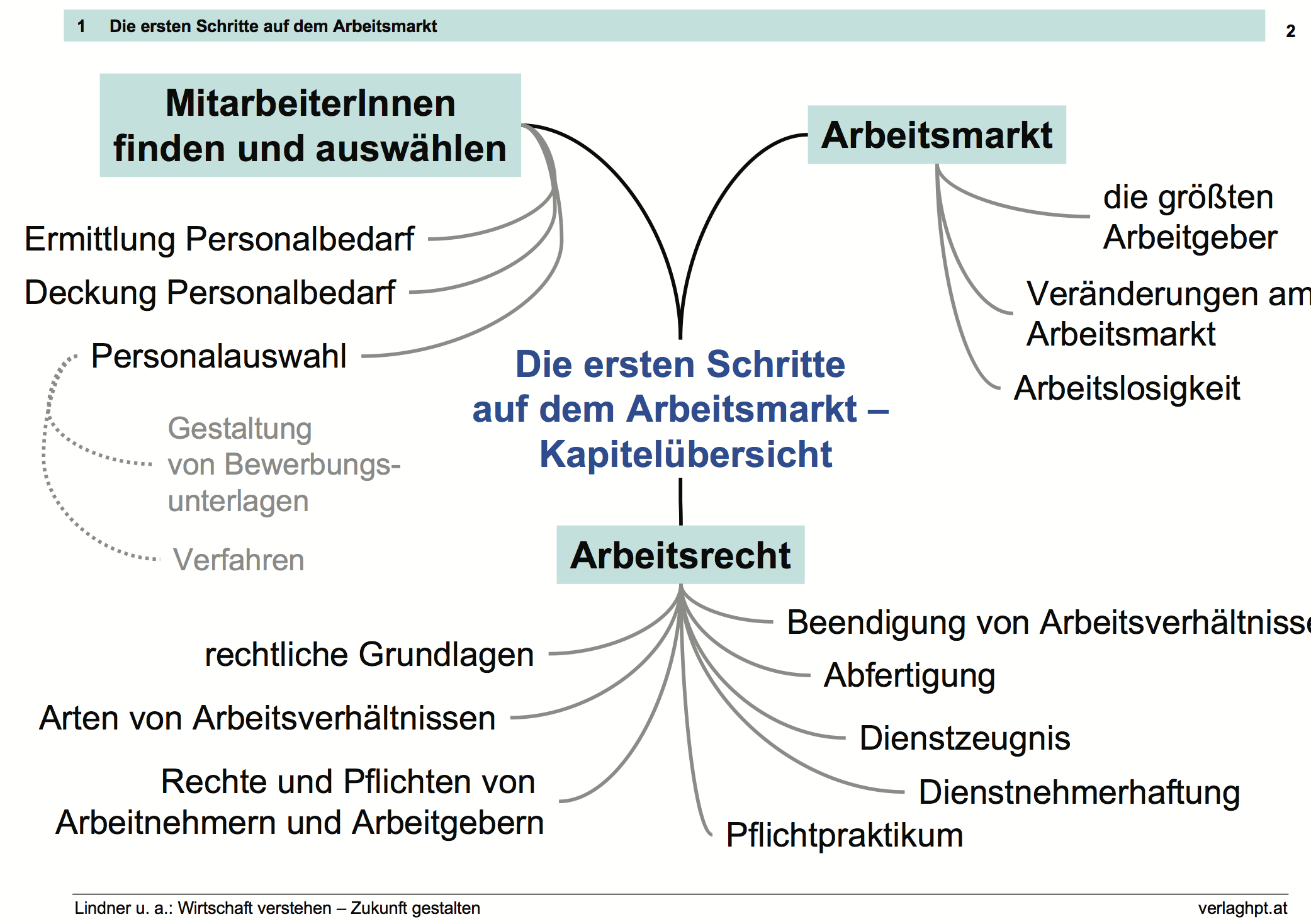 Unternehmen achten auf...
Bewerbung http://www.youtube.com/watch?v=yAwM90BtYQQ
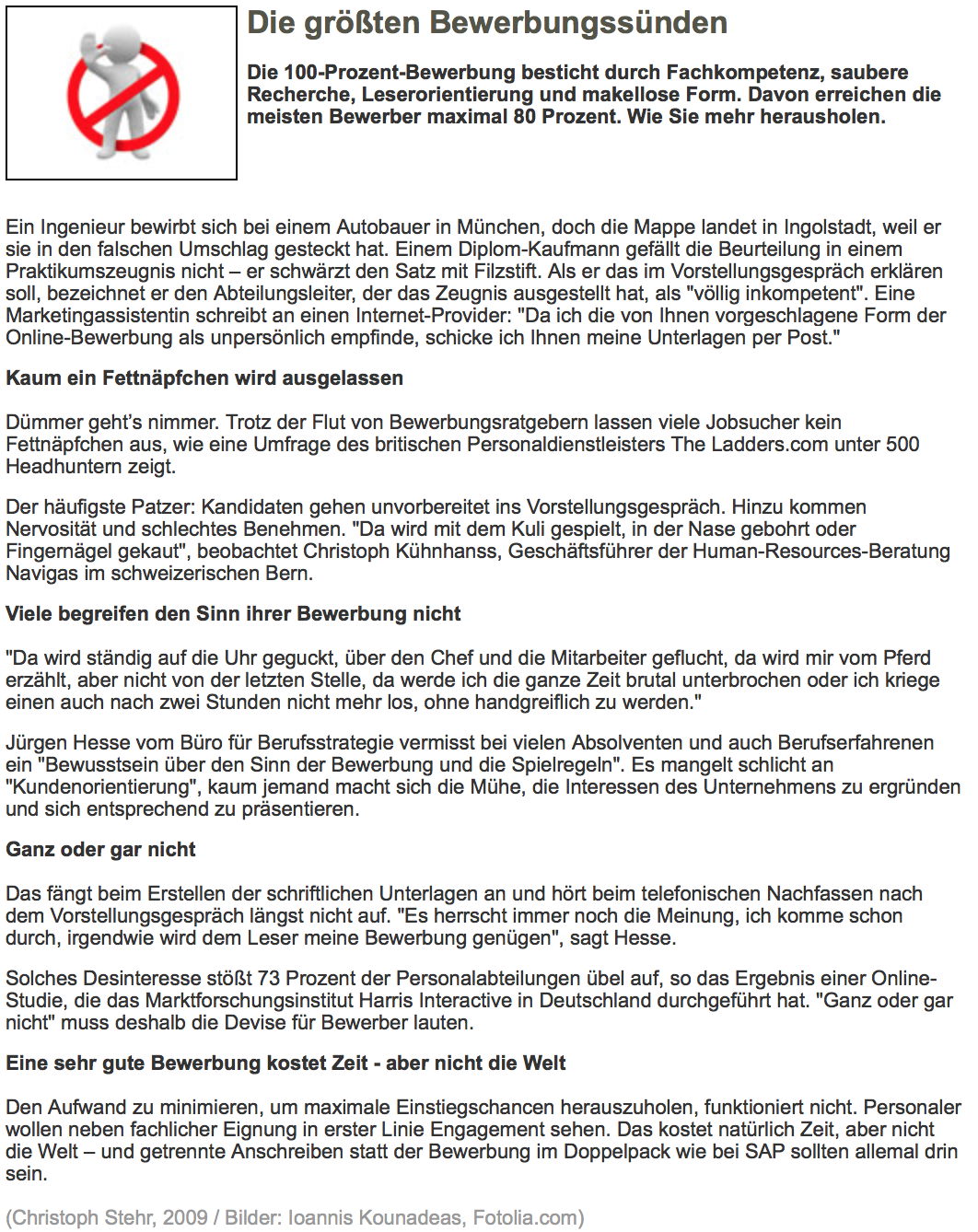 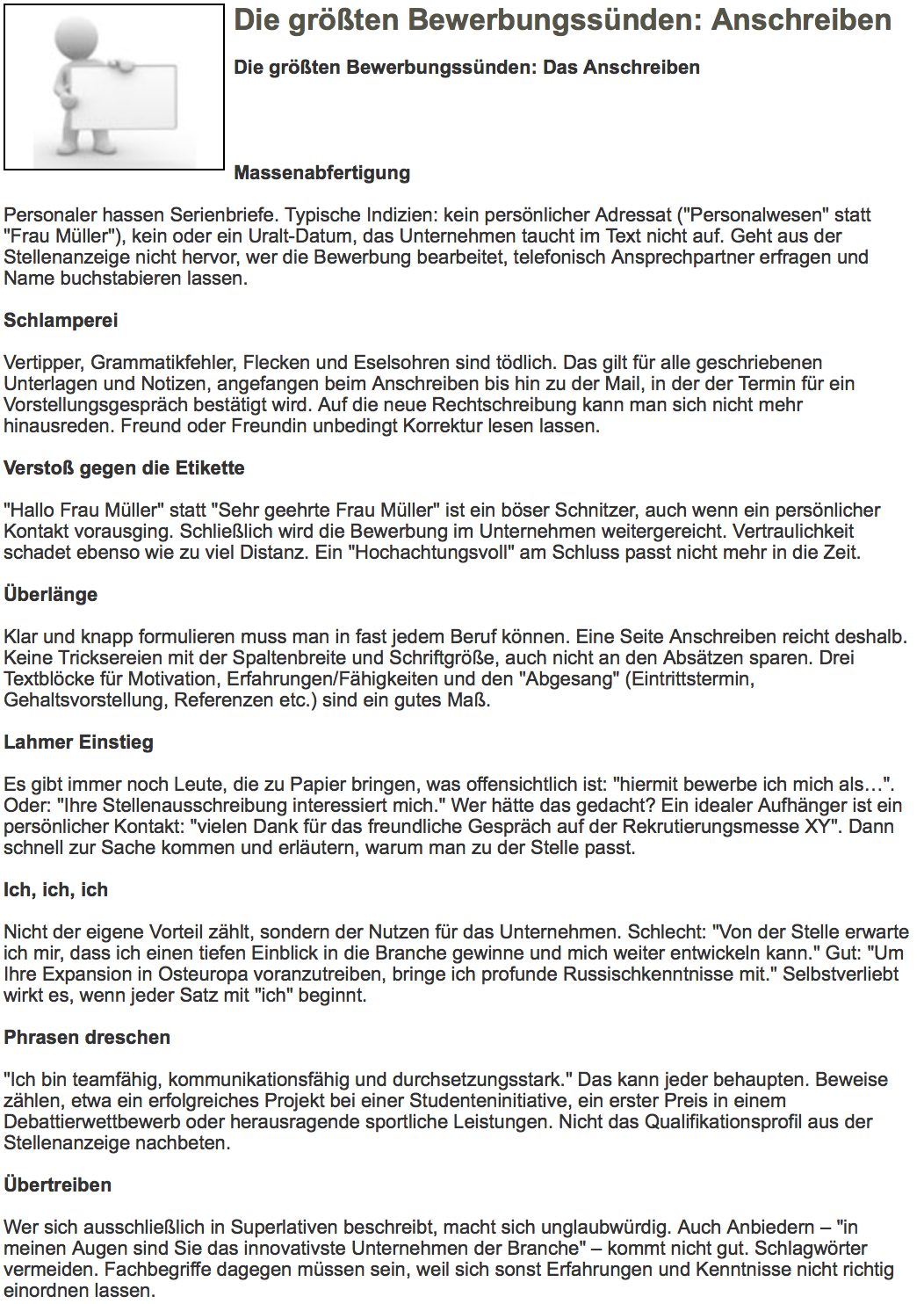 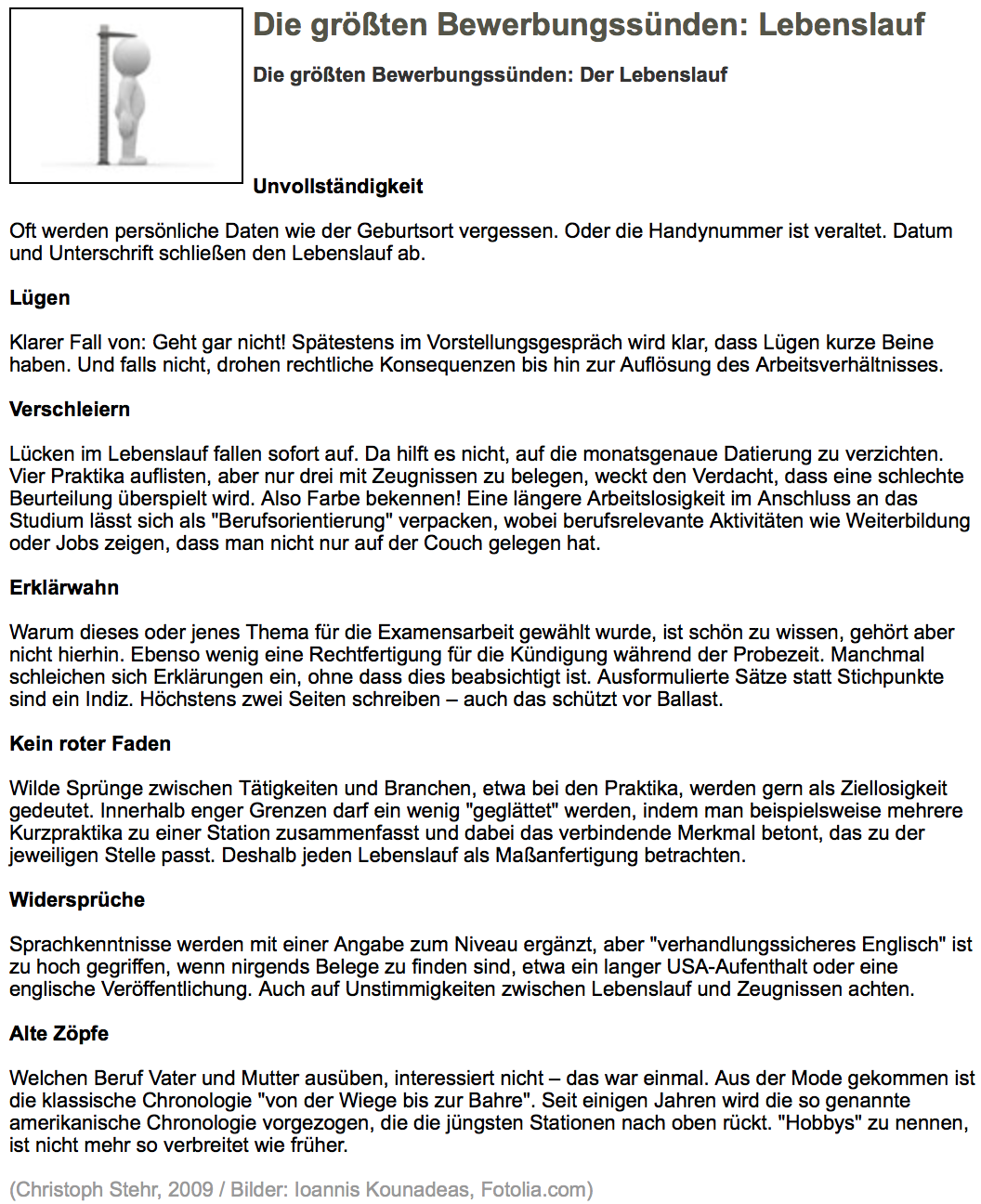 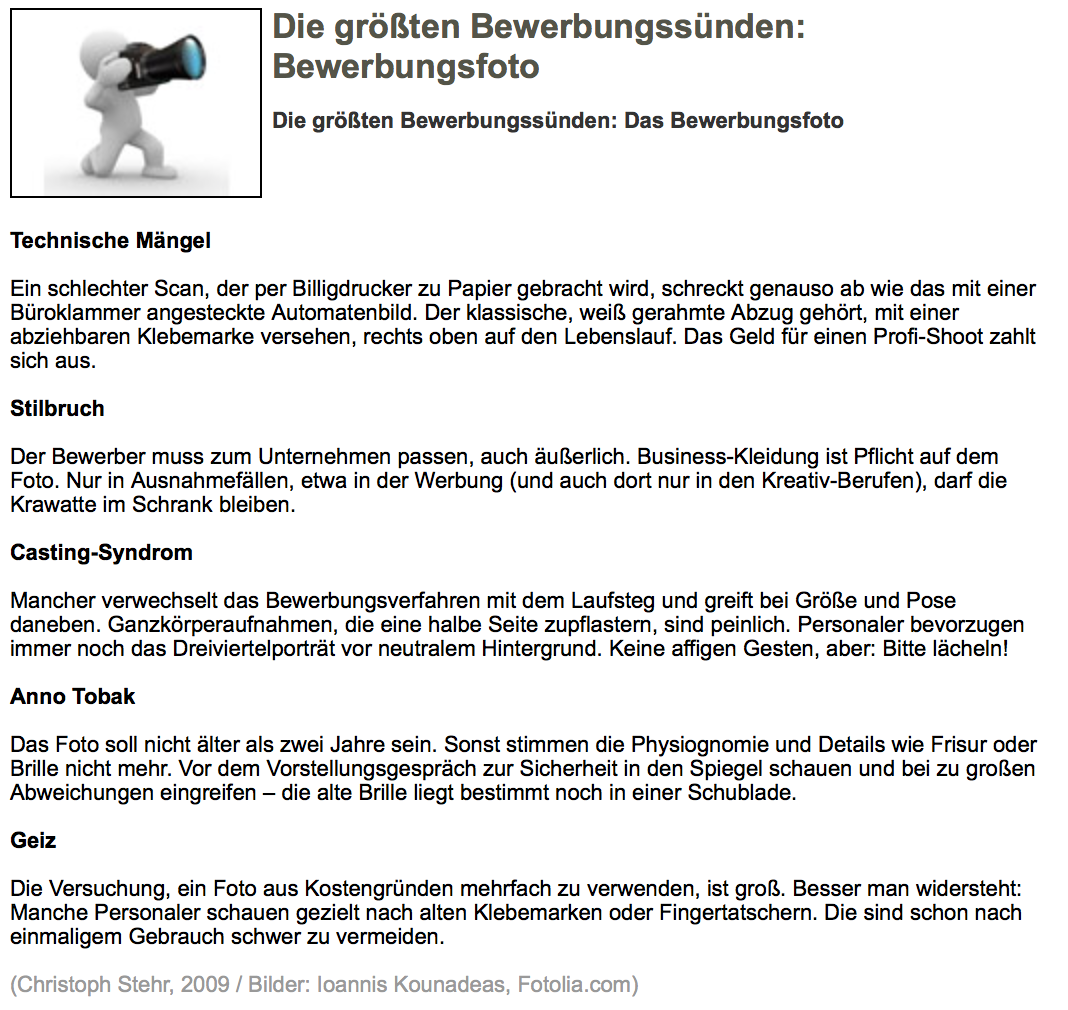 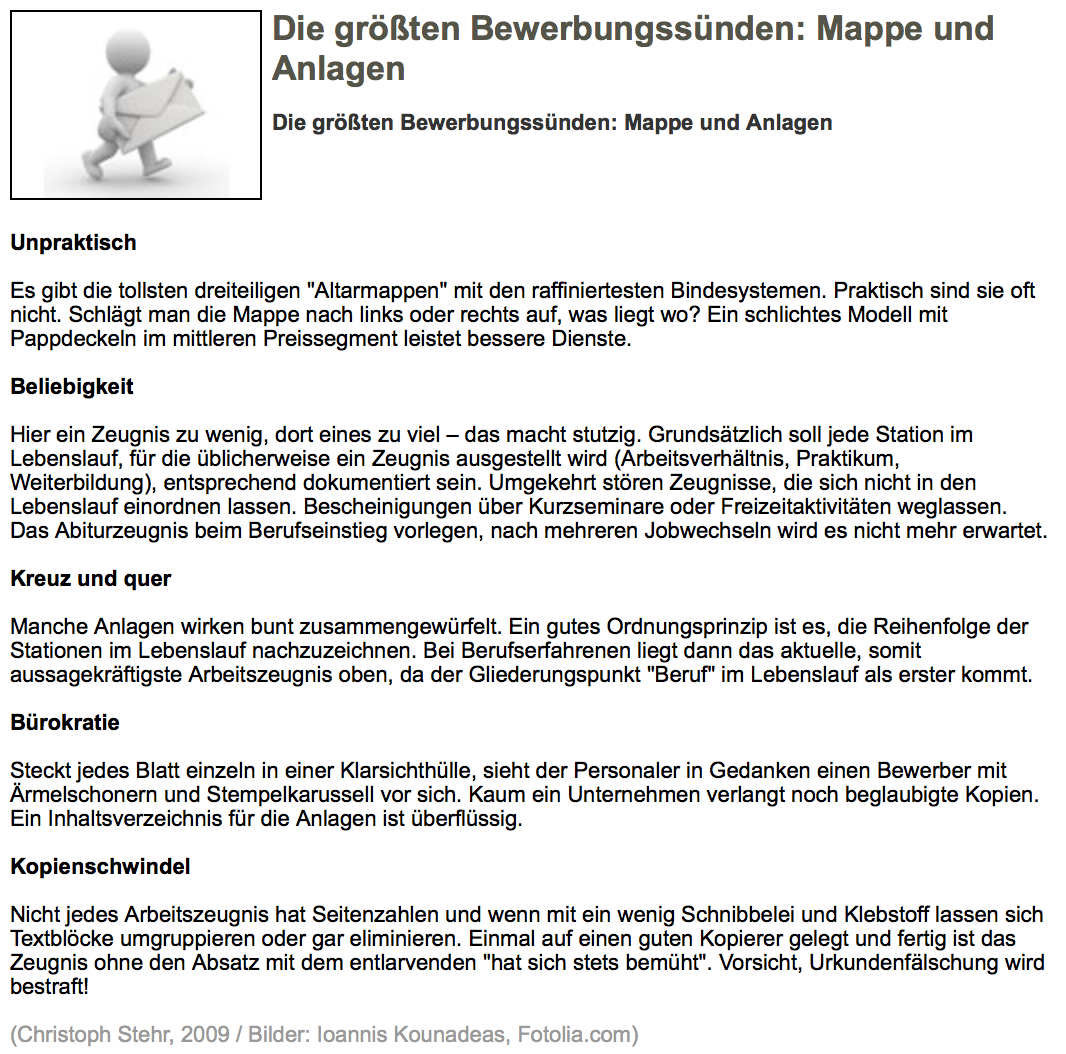 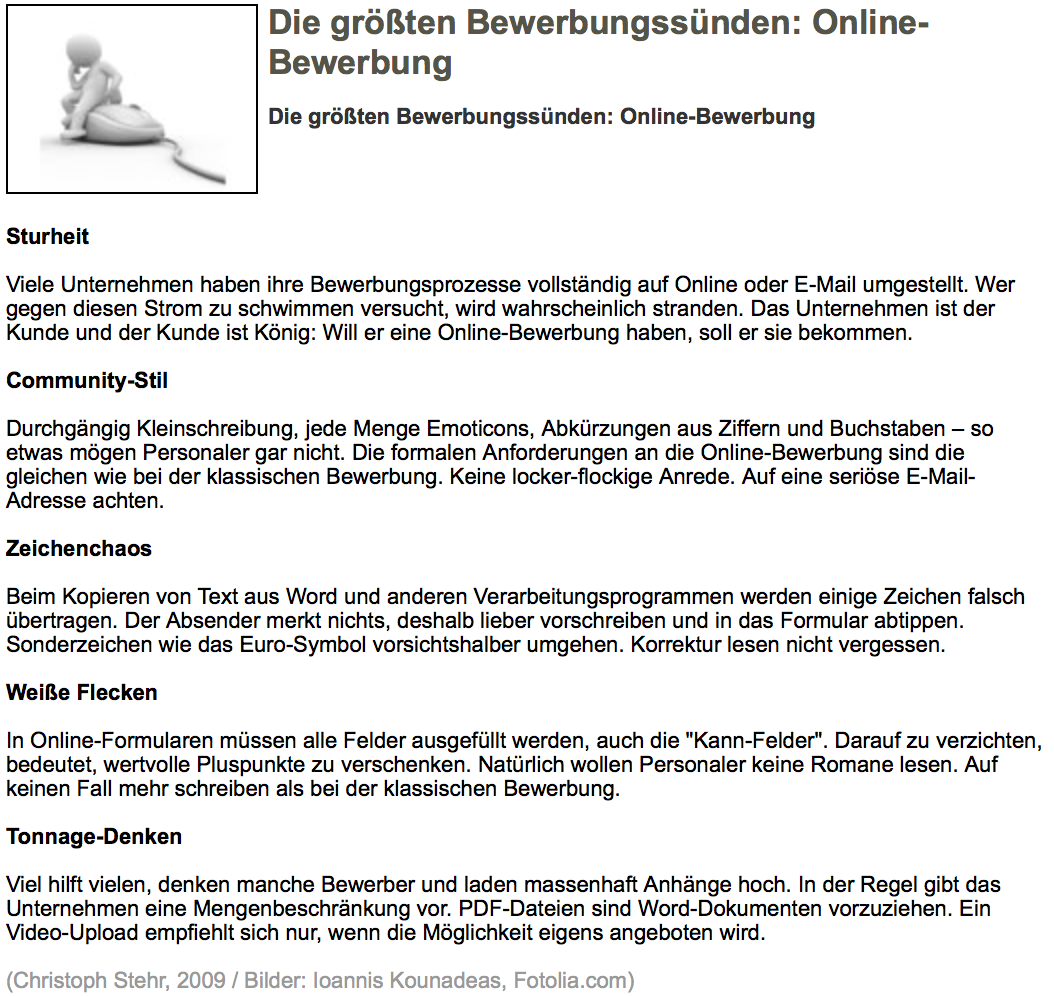 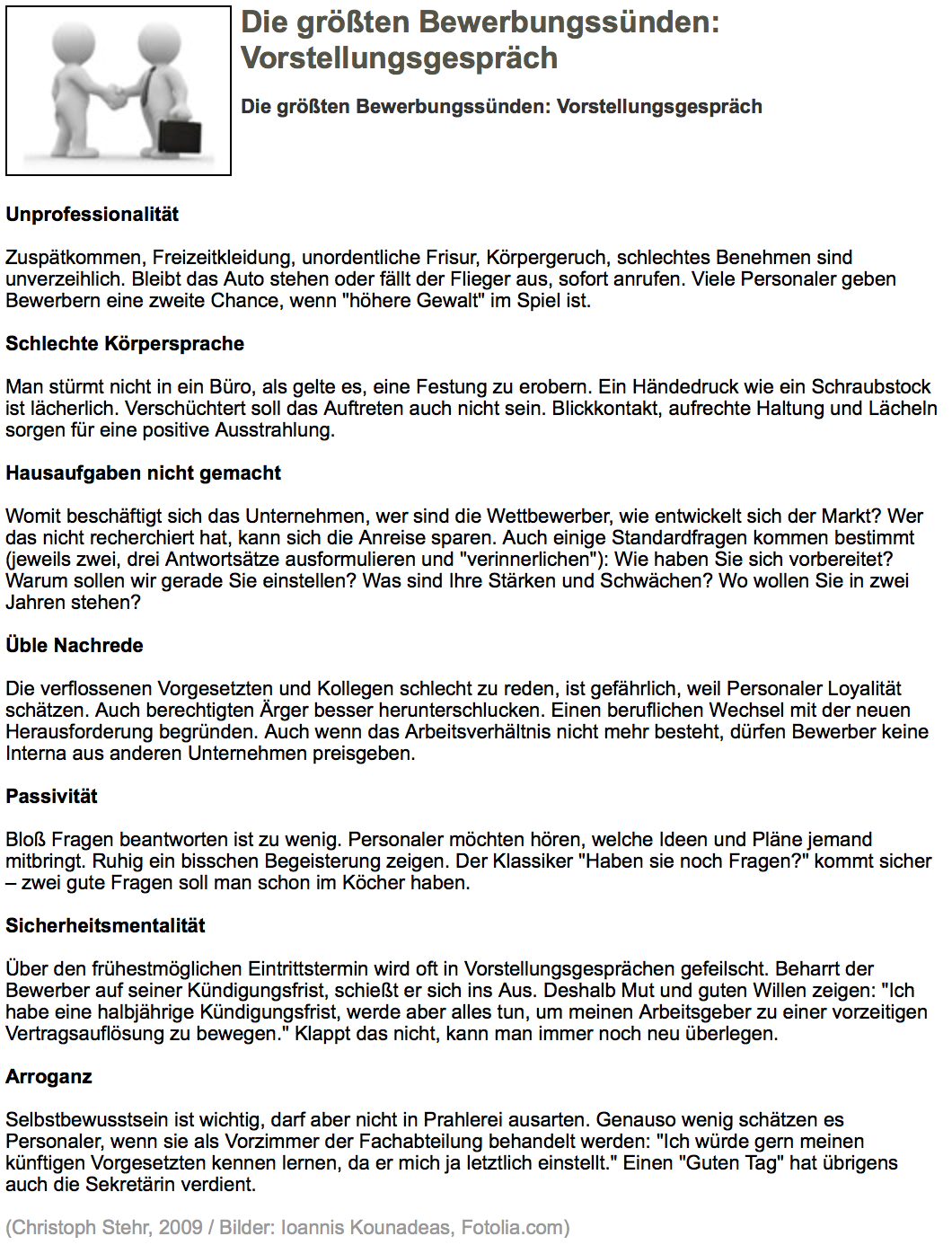 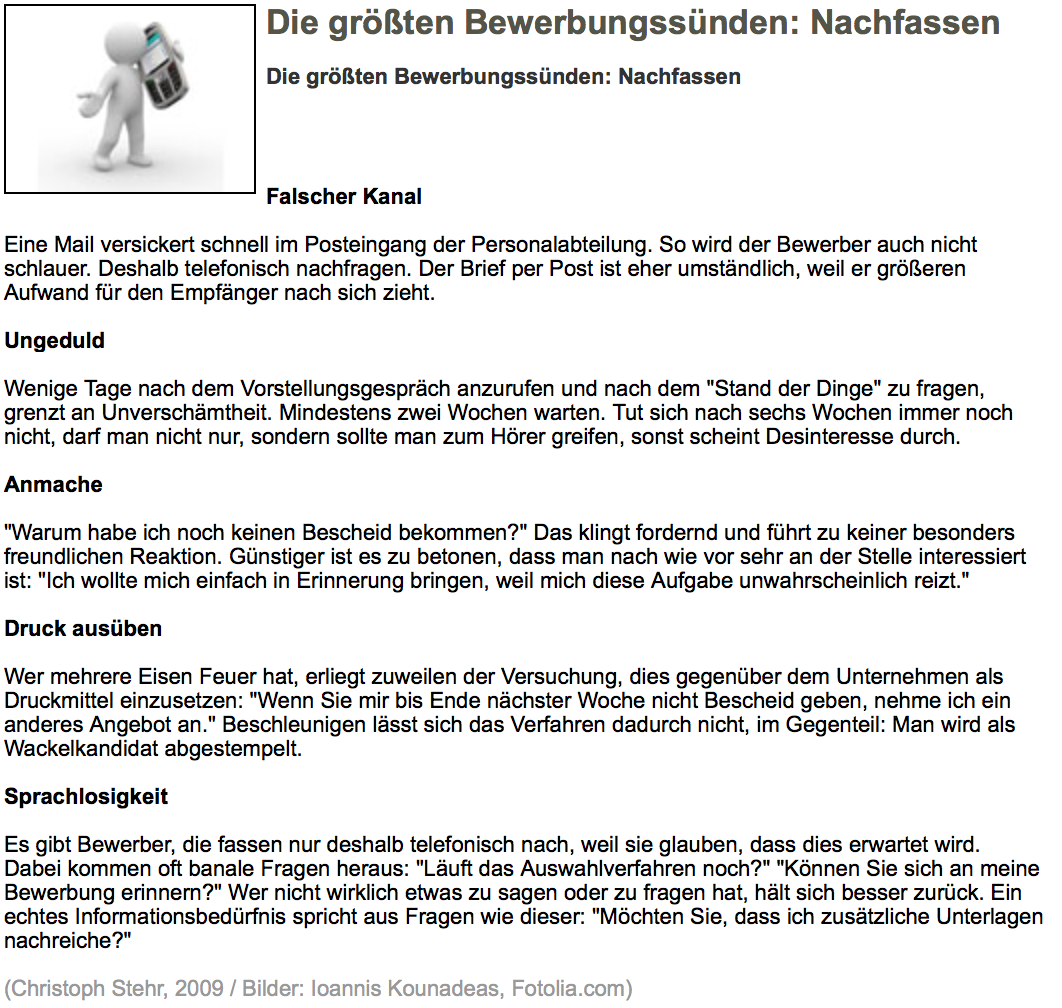 11
Einstieg in den Arbeitsmarkt
Hausübung bis 13.10.: 
Bewerbung um das Traumpraktikum 
(Unterlagen: Buch 2 S.46, 47, 
Links: z.B. AMS, WU-Bewerbungsleitfaden, etc.) 
(Bewerbung auf Englisch sind selbstverständlich auch möglich)

Jobinserat als PDF:
Geeignetes Jobinserat, je nach Interesse...

2) Bewerbungsmappe als PDF:
Anschreiben
Lebenslauf
Motivationsschreiben
Zeugnisse, zus. Zertifikate,...


Abgabe in LMS bis zum 13.10.2014